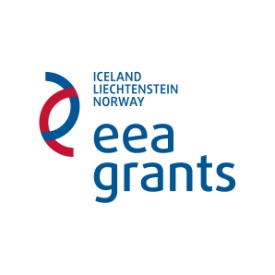 EGT Alap Ösztöndíj programSzemélyzeti/oktatói mobilitás nem felsőoktatási intézmények számáraProjektindító szeminárium
Ugrósdy-Beregi Bettina
Tempus Közalapítvány
2015. február 19.
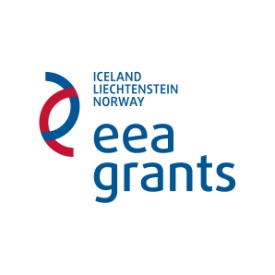 Név, pozíció
Intézmény
Megkezdődött már a megvalósítás? Milyen szakaszban tart?
Projekt várható befejezésének ideje (tanév, szemeszter)
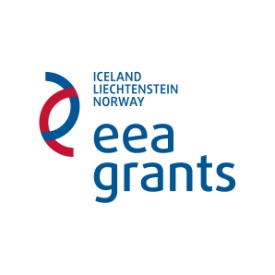 Személyzeti/oktatói mobilitás nem felsőoktatási intézmények számára
M3
Magyar, köznevelésben, szakképzésben érintett intézmények, oktatással foglalkozó egyéb szervezetek, non-profit szervezetek, vállalkozások pályázhatnak (kiutazó, beutazó)
Oktatói mobilitás
Rövidtávú oktatói mobilitás (1-6 hét)
Konferencia, szeminárium, workshop, tréning (1 nap-6 hét)
Jobshadowing (1-6 hét)
Mobilitásszervezési költség
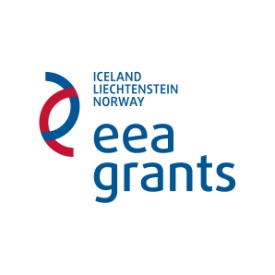 Hazai sajátosságok
Kifizetések a hazai költségvetésből
Nemzeti Kapcsolattartó hivatalos elfogadására áprilisban kerülhet sor
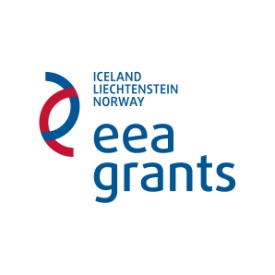 Intézményi rendszer
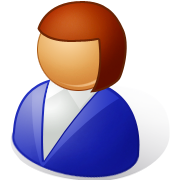 Finanszírozási Mechanizmus Bizottság /
Norvég Külügyminisztérium
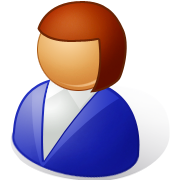 Alap-kezelők
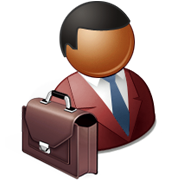 Finanszírozási Mechanizmus Iroda
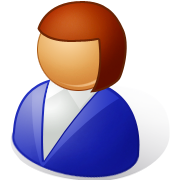 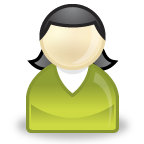 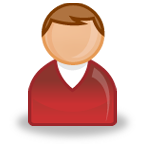 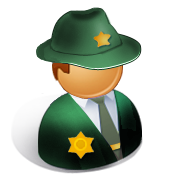 Igazoló Hatóság
MÁK
Nemzeti Kapcsolattartó
Ellenőrzési Hatóság 
EUTAF
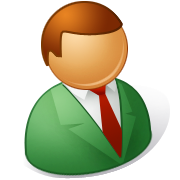 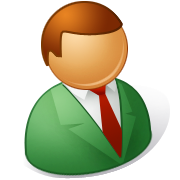 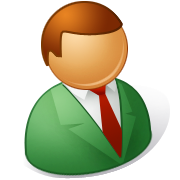 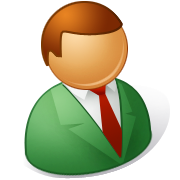 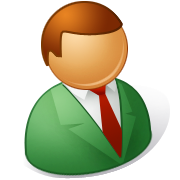 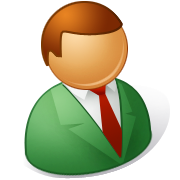 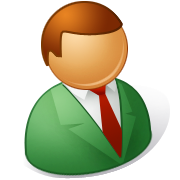 Program Operátorok
Végrehajtó Ügynökség
(NFFKÜ Zrt.)
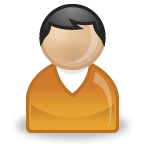 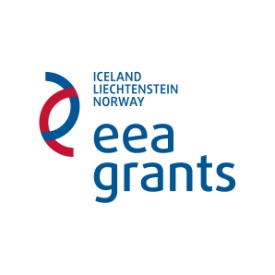 Ösztöndíj program intézményi megvalósítása
Program Operátor / TKA
Intézmény
Nemzeti Kapcsolattartó
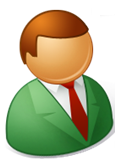 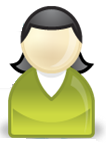 €
€
€
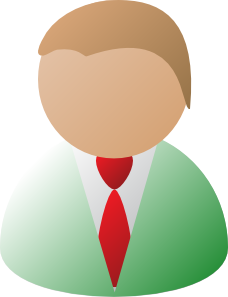 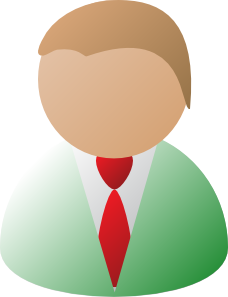 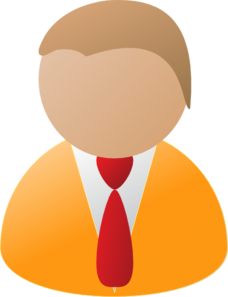 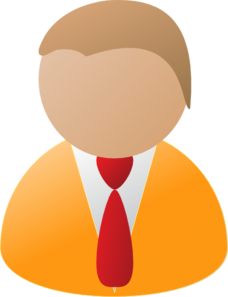 Egyéni kedvez-ményezettek
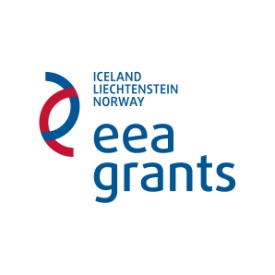 TKA – intézmény között támogatási szerződés
Szerződés időtartama egységes: 2014.08.01 -2016.09.30
5 feltüntetett előirányzat
Szakmai beszámolás: projekt befejezését követő 30 napon belül
Mellékletek:
1. Kedvezményezett elfogadott pályázata
2. Általános szerződési feltételek
3. Évközi és záróbeszámoló formanyomtatvány 
4. Projektgazda és az egyéni kedvezményezettek közötti mobilitási szerződésminták 
5. Kézikönyv az EGT Alap Ösztöndíj program intézményi megvalósításához
6-10. szerződéskötéshez szükséges igazolások
[Speaker Notes: Specek nem lesznek]
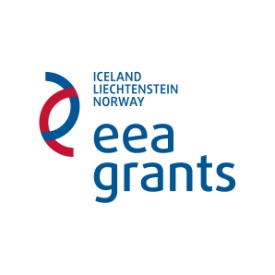 Intézmény — Intézmény
Partnerek: csak a 3 donor országból
Pályázatban megjelölt és elfogadott partnerekkel partnerségi megállapodás kötése szükséges
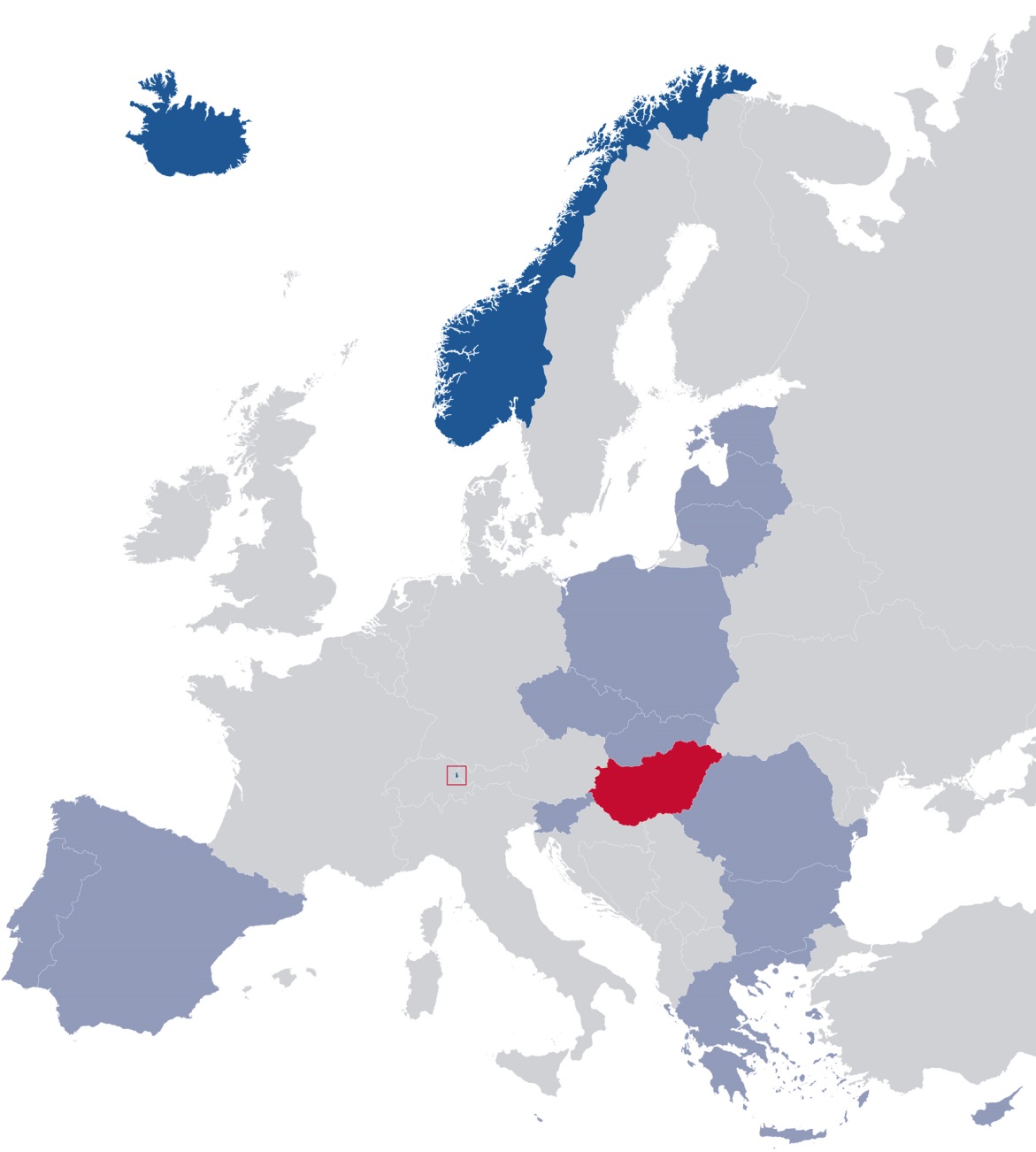 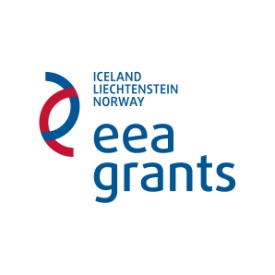 Intézmény – Egyéni kedvezményezettek / Pályáztatás
A küldő intézményben zajlik
Nyílt, mindenki számára elérhető
A felhívás tartalmazza
Formai és tartalmi követelményeket
Megpályázható intézmények körét
Mobilitások lehetséges kezdő és záró időpontját
Támogatás várható összegét és meghatározásának módját
Benyújtás módját és határidejét
Csatolandó mellékletek
Eredmény várható időtartamát
Magyar intézmény felelős a partnerek tájékoztatásáért az eljárásrendről
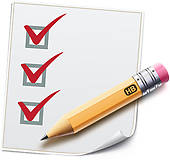 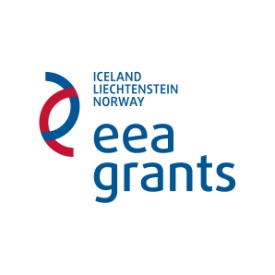 Intézmény – Egyéni kedvezményezettek / Kiválasztás
A folyamatnak
Átláthatónak
Pártatlannak
Megfelelőn dokumentáltnak kell lennie
Értékelés az intézmény által felállított kritériumok mentén (pl. nyelvtudás, motiváció, munkaterv)
TKA elvárások
Magyar/donor országbeli állampolgár
Az intézménynél álljon alkalmazásban (óraadó oktató lehet, személyzetnél csak főállású munkatárs)
Minimum 5 munkával töltött nap, minimum 5 óra (oktatói célú esetében)
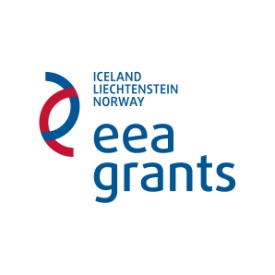 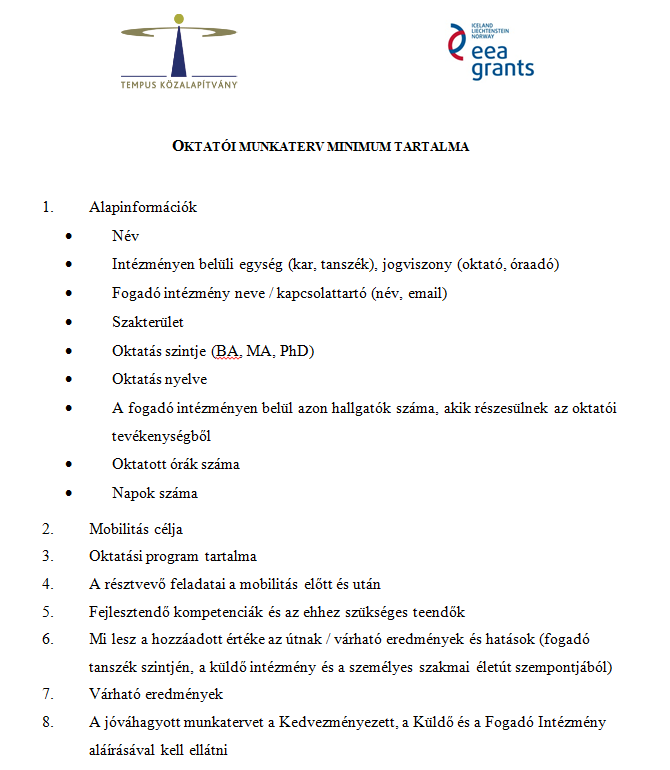 Intézmény – Egyéni kedvezményezettek / Szerződéskötés
Oktatók/személyzet esetében
Egyéni támogatási szerződés
Munkaterv 
Időtartam kiszámítása: utazásra 1-1 nap beleszámít, pályázatban/ kézikönyv mellékletében megadott táblázat alapján
Beutazók sajátosságai
Egyéni támogatási szerződések rájuk szabva
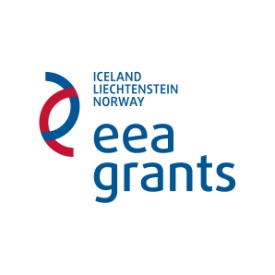 Intézmény – Egyéni kedvezményezettek / Mobilitás után
Minden esetben
Egyéni támogatási szerződéseket megőrizni
Kifizetéseket igazoló dokumentációt megőrizni
Partnereket tájékoztatni a teendőkről

Beutazók sajátosságai
Oktatók/személyzet részére igazolást kell kiállítani a mobilitási tevékenység időtartamáról
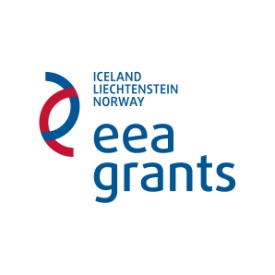 Intézmény – Egyéni kedvezményezettek / Beszámolás
Online kitöltendő beszámolók, figyelmeztetni kell a résztvevőket (ki- és beutazók is) és nyilvántartani a kitöltéseket
Intézményi időközi és záróbeszámolóban megadott adatok alapján ellenőrizzük a kitöltőket
Oktatóknak/személyzetnek le kell adni:
Kinyomtatott, aláírt beszámolót
Bekérni az igazolást a mobilitási tevékenység időtartamáról és az utazási dokumentumokat
Beutazók sajátosságai
Oktatók/személyzet beszámolót és utazási dokumentumokat
[Speaker Notes: Egyéni beszámolók elérhetőségei az egyéni támogatási szerződésekben]
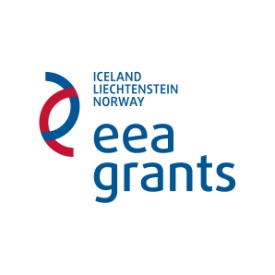 Intézményi beszámolás / Tartalmi
Milyen érdeklődést keltett az EGT pályázati lehetőség
Beszámolás a mobilitásszervezésről
Mobilitások eredményei, hatásai az intézményre
Jó gyakorlatok ismertetése
Problémák, akadályok ismertetése
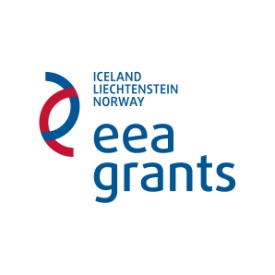 Intézményi beszámolás / Pénzügyi
Mobilitás jellege
Egyéni támogatási szerződésszám
Személyes adatok: név, születési idő, nem, állampolgárság 
Szakterület kódja
Tapasztaltság
Feladatkör
Tevékenység jellege
Oktatásszintje a küldő intézményben
Fogadó partner azonosítása
Mobilitás kezdete és vége (időpont, hossz) 
Oktatott órák száma
Külföldi oktatás szintje
Oktatás vagy munka nyelve
EGT támogatás összesen
Intézményi forrás (HUF)
Oktató e-mail címe
[Speaker Notes: Tapasztaltság: hány év; feladatkör – személyzetnél; tevékenység jellege: konf vagy szeminárium]
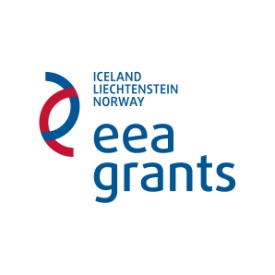 Egyéb tudnivalók
Communication manual
Arculati instrukciók (röviden)
Színek
Logók
Szabványszövegek
[Speaker Notes: NEM: tandíjat, beiratkozási díjat, vizsgadíjat, laboratóriumhasználati vagy könyvtári beiratkozási díjat
Lehet: kisebb díjakat lehet kérni, pl. biztosítási díj, hallgatói egyesületi tagdíj, és egyes anyagköltségek megtérítése, mint pl. fénymásolás, laboratóriumi anyagok, ugyanúgy, ahogy a helyi hallgatóktól is kérik]
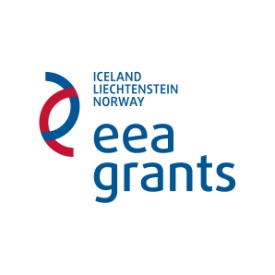 Kvíz
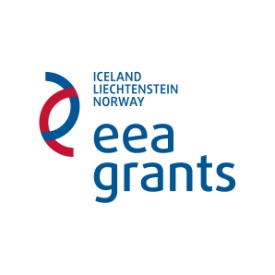 1. kérdés
Az oktatói célú mobilitás…
nem lehet hosszabb, mint 4 hét.
csak az őszi szemeszterben kezdhető meg.
minimum 1 hét időtartamú.
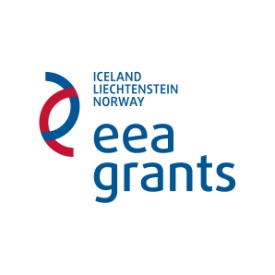 2. kérdés
A beutazó oktatók/személyzet…
kiválasztása a küldő intézmény feladata.
kiválasztása a projektgazda, azaz a magyar intézmény hatáskörébe tartozik.
kiválasztását a küldő és a fogadó intézmény együttesen kell, hogy végezzék.
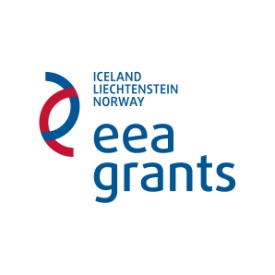 3. kérdés
Partnerségi megállapodást…
opcionálisan lehet kötni a partnerekkel.
csak a pályázatban nem megjelölt partnerekkel kell kötni.
bármilyen mobilitás megvalósításához szükséges kötni.
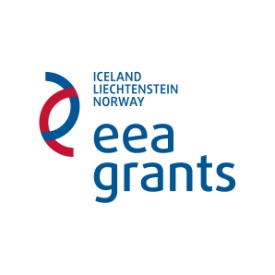 4. kérdés
Pályázati kiírást az egyéni mobilitásokra…
vonatkozóan kizárólag a személyzet körében kell közzétenni.
a TKA tesz közzé.
a megpályázott tevékenységekre vonatkozóan, könnyen hozzáférhetően kell meghirdetni.
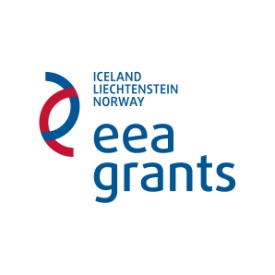 5. kérdés
Beszámolási kötelezettsége…
csak a magyar kiutazóknak van.
minden résztvevőnek van, melyért a magyar intézmény a felelős.
mindenkinek van, de csak a magyar résztvevőkért tartozunk felelőséggel.
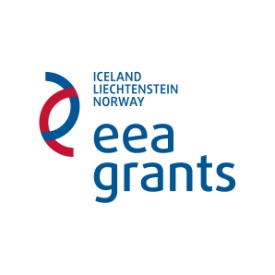 1. kérdés
Az oktatói célú mobilitás…
nem lehet hosszabb, mint 4 hét.
csak az őszi szemeszterben kezdhető meg.
minimum 1 hét időtartamú.
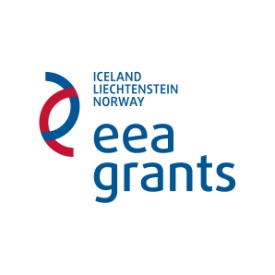 2. kérdés
A beutazó oktatók/személyzet…
kiválasztása a küldő intézmény feladata.
kiválasztása a projektgazda, azaz a magyar intézmény hatáskörébe tartozik.
kiválasztását a küldő és a fogadó intézmény együttesen kell, hogy végezzék.
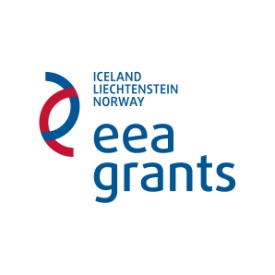 3. kérdés
Kétoldalú megállapodást…
opcionálisan lehet kötni a partnerekkel.
csak a pályázatban nem megjelölt partnerekkel kell kötni.
bármilyen mobilitás megvalósításához szükséges kötni.
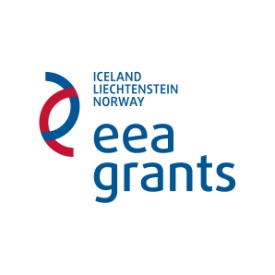 4. kérdés
Pályázati kiírást az egyéni mobilitásokra…
vonatkozóan kizárólag a személyzet körében kell közzétenni.
a TKA tesz közzé.
a megpályázott tevékenységekre vonatkozóan, könnyen hozzáférhetően kell meghirdetni.
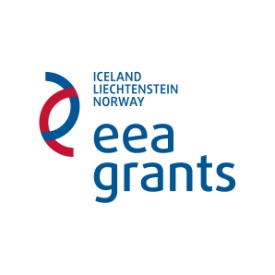 5. kérdés
Beszámolási kötelezettsége…
csak a magyar kiutazóknak van.
minden résztvevőnek van, melyért a magyar intézmény a felelős.
mindenkinek van, de csak a magyar résztvevőkért tartozunk felelőséggel.
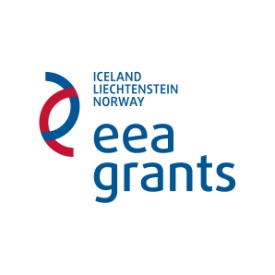 Köszönöm a figyelmet!Ugrósdy-Beregi Bettinabettina.beregi@tpf.hu